PERSONAL PROJECT2017/2018
ALL YOU NEED TO KNOW
WHAT IS PERSONAL PROJECT?
an independent, individual project that you have to complete in MYP5
should be based around the topic that motivates you  and be highly PERSONAL
is unrelated to subjects
should reflect the development of the ATL skills, attitudes and knowledge acquired in the MYP
 should result in responsible action through, or as a result of learning
IB requirement for all MYP students in year 5
WHAT DOES THE PP INCLUDE?
A detailed report 

An outcome or product

A process journal
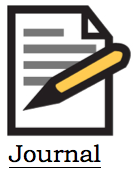 A PRODUCT OR OUTCOME
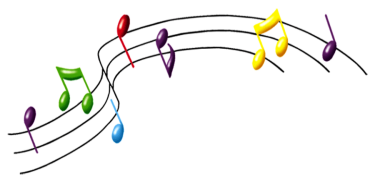 an original work of art -piece of creative writing- a novel, 
     a collection of short stories,  a song 
a sculpture  
a model
a business plan e.g. How to help Croatia get out of the recession?
a campaign 
 


a blueprint  or drawing
an essay (scientific, litereary or other)  

a video/computer game,website
a course of study  e.g.How to play a 	          in 4 months? How to learn  in 3 months? 		

a film/video 
etc.
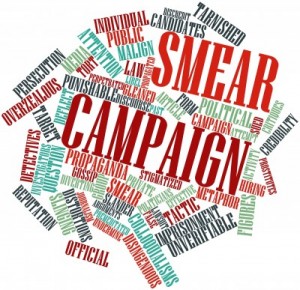 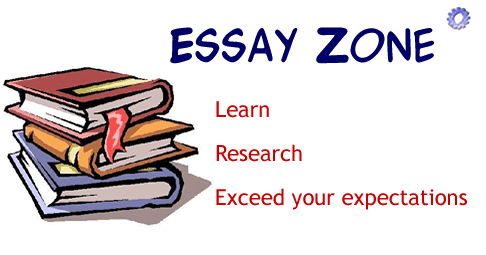 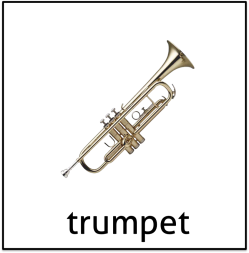 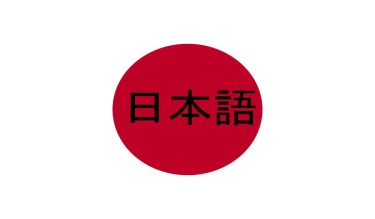 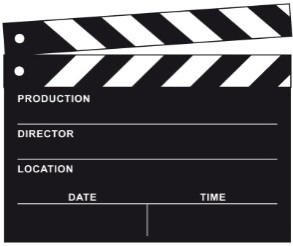 THE SUPERVISOR
each student is assigned a supervisor
an MYP teacher whose responsibility is to guide you and advise you while working on your personal project
an MYP teacher with whom you meet on regular basis whilst working on the PP-once a month is recommended
should follow student’s progress on personal project 
is responsible for the assessment of the project
AIMS AND OBJECTIVESCorrespond to PP Assessment criteria
COMPLETING THE PROJECT
select a topic of personal interest
document the process in the Process Journal
focus the personal project through ONE global context
structure the personal project report according to the information provided in the  PP guide
respect word or time limits for the report
fulfil ethical and academic honesty requirements
What is process journal?A document where you:
•	document the planning and the development of the project, 
•	keep useful information (photos, quotes, comments, notes, mind-maps, ideas, etc.)
•	record the interactions with sources, for example, teachers, supervisors,  etc.
•	explore ideas and solutions
•	record resources and research and maintain a bibliography
•	reflect on stages of the project and demonstrate your reflection on learning
•	evaluate  completed work

It is NOT a diary used on daily basis with detailed writing about what was done. It must show the development of the project over a period of several months

It can be be written, visual, audio or a combination of these and might include both paper and electronic formats.
IDENTIFYING THE GLOBAL CONTEXT OF THE PP
What do I want to achieve through my personal project? 
What do I want others to understand through my work? 
What impact do I want my project to have? 
How can a specific context give greater purpose to my project?
IB MYP GLOBAL CONTEXTS
GLOBAL CONTEXTS
Identities and Relationships-Who am I ? Who are we?
Orientation in Space and Time-What is the meaning of ‘when’ and ‘where’?
Personal and Cultural Expression-What is the nature and purpose of creative expression? 
Scientific and Technical Innovation-How do we understand the worlds in which we live?  
Globalization and Sustainability- How is everything connected?
Fairness and Development-What are the consequences of our common humanity?
CREATING CRITERIA FOR THE PRODUCT/OUTCOME
define realistic criteria/	specifications  to measure the quality of the project’s final outcome or product 
they should be very specific- not general or vague
document the criteria/specifications in the process journal 
use them to assess the final outcome or product and report it in your PP report
REPORTING THE PERSONAL PROJECT
•	a written report  1,500 – 3,500 words in the format of an academic report
•	electronic ( website, blog, slideshow) 1,500-3,500 words
•	an oral report ( podcast, radio broadcast ,recorded) 13-15 minutes
•	visual ( film)  13-15 minutes 

The report does not replace the product/outcome of the personal project

Structure of the written report: 

Title page, table of contents, body of the report, bibliography or reference list, appendices- include the extracts from the PP journal
ACADEMIC HONESTY
must be your own PP
must use the academic honesty attached to the PP Guide
failing to acknowledge your sources results in failing the PP
if you copy someone else’s PP you will be required to do a new one
the consequences of plagiarism and cheating are based on the school’s Book of Regulations and the Code of Conduct.
PERSONAL PROJECT TIMELINEMay, June 2017
PHASE 1   OF  PPMay, June 2017
choose a topic and submit the topic to Ms Kos, MYP coordinator by  14:00, Thursday, 25th May ,2017
a supervisor will be assigned and the list of topics, students and supervisors will be posted on the MYP notice board across from  the MYP Coordinator's office on 29th  May,2017
By 14th June,2017 a meeting with the supervisor  MUST be held-global context,planning, etc.to be discussed and filled in the Planning document (check the PP guide)
PHASE 2  OF PP September  2017-RESEARCH
Finalize the criteria / specifications for the product/outcome
Select, evaluate and acknowledge information
Meet with supervisor on regular basis and keep record of the meetings, keep all the relevant info,research, screen shots of relevant pages and links
Keep the process journal notes /entries
PHASE 3 OF PPOctober 2017
Finalize the criteria/specifications for the product/outcome
Work on product
Regular meetings with supervisor-show progress
Use PP journal –keep notes and entries

PHASE 4  OF PP November,December 2017
Work on product
Use process journal-keep notes of  meetings, development of product, photos, sketches,interviews,etc.
Regular meetings with supervisor
PHASE 5 OF PP  January 2018
Complete product/outcome
Submit  first draft of the report to the superviosor 
Continue  meetings with the supervisor
Submit the process journal notes/entries
PHASE 6 OF PPFebruary 2018
First draft with comments returned to student (1stweek of February)

Submit by end of February –both hard copy and in digital format 
Final draft of the report  (3 copies)
Product /outcome or evidence of it
Process journal extracts( max.10) and any  supporting visual aids used during the presentation, if applicable ( 3 copies)
Personal project coversheet
Turnitin similarity report
Completed academic honesty form
Bibliography/sources
PP festival,    14th March 2018
Presentation /exhibition/showcase 
    of all PPs at the School day festival


Parents, MYP4 students,other teachers are all invited
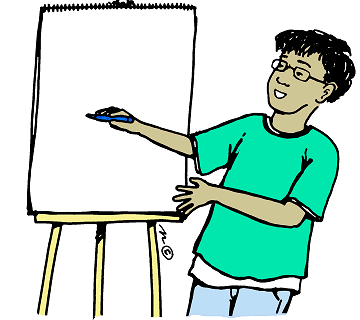 DOs and DON'Ts by experienced MYP 5 students
KEEPING
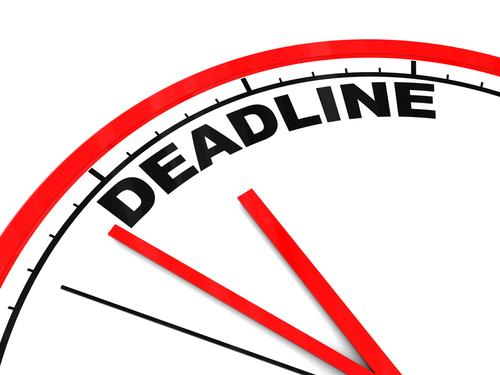 IF YOU FAIL TO FOLLOW/ KEEP THE DEADLINES THERE WILL BE POINTS TAKEN OFF THE PP
NO PERSONAL PROJECT 
( FINAL DRAFT) WILL BE ACCEPTED AFTER THE DETERMINED DEADLINE !!!!!!!!
THANK YOU FOR LISTENING !!!
Acknowledgement : This PPT is adapted from the new IB Projects guide for use from May 2016, previously published PP guides  and PPTs of XV. gimnazija, and contributions from MYP5 students of XV. Gimnazija 2015/2016